Che cos’è nell’aula?
Gli studenti
una maestra
un orologio
i banchi
una cattedra
una bandiera
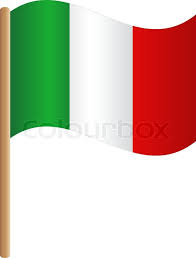 una lavagna
un gesso
un cancellino
un cestino
una sedia
una carta geografica
le luci
Accendi le luci, per favore.
uno scaffale